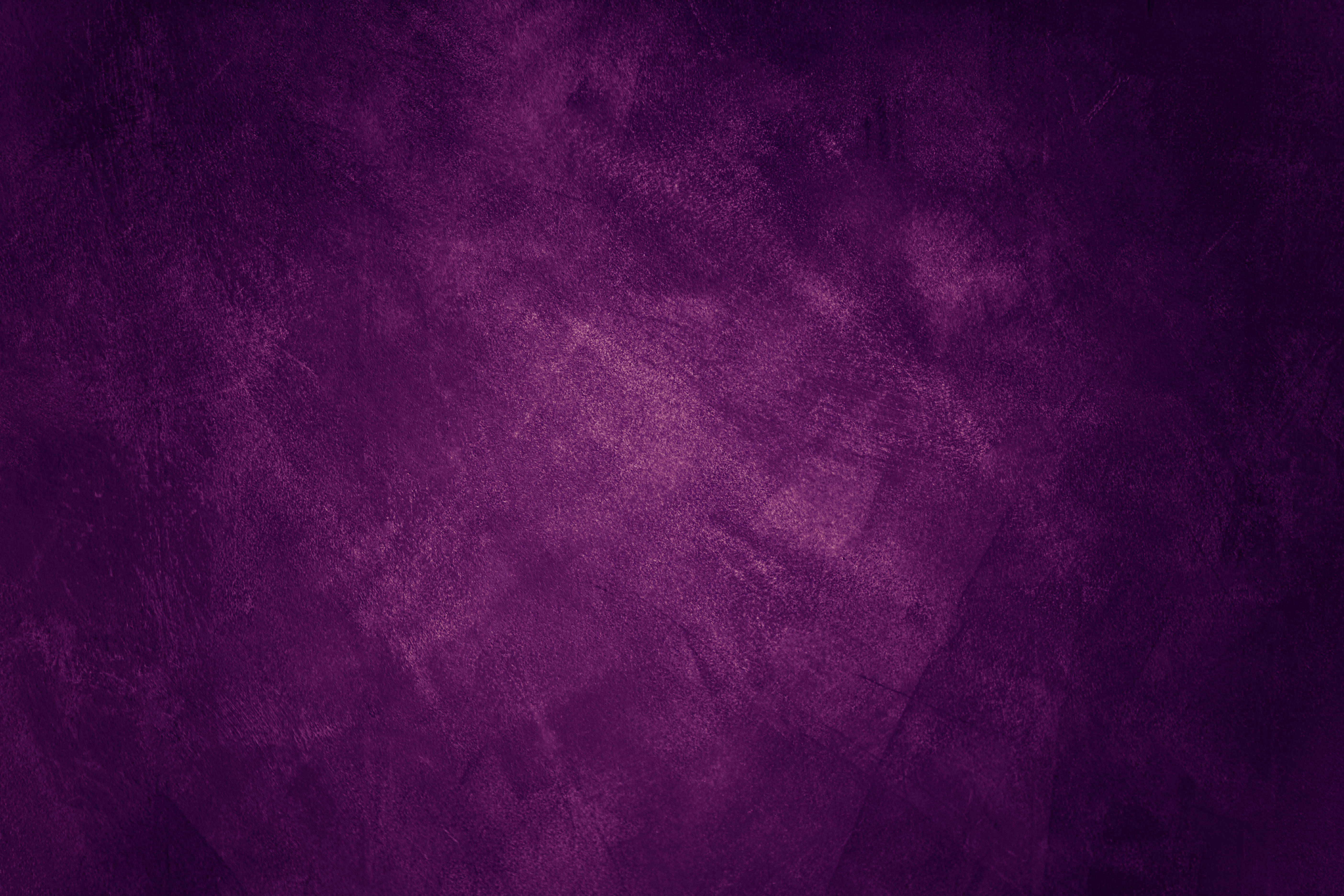 ETİK LİDERLİK
2
Etik Liderlik
Lider; sözlük anlamı olarak, yönetimde gücü ve etkisi olan kimse, önder, şef, bir partinin veya bir kuruluşun en üst düzeyde yönetimiyle görevli kişi olarak tanımlanabilir.
Liderlik; belirli şartlar altında belirli kişi ve grup amaçlarını gerçekleştirmek üzere organizasyonun diğer elemanlarını etkileme, motive etme ve yönlendirme süreci olarak tanımlanabilir.
3
Etik Liderlik
Liderlik, belli bir durumda, belli bir alanda ve belli koşullar altında bir grup içindeki; insanlara örgütsel hedeflere ulaşmada yardımcı olacak deneyimleri aktarma ve uygulanan liderlik türünden hoşnut olmalarını sağlayarak grubu etkileme süreci olarak tarif edilebilir.
4
Etik Liderlik
Yönetim sürecinde liderlik iki şekilde karşımıza çıkmaktadır.
Resmi (formal) liderlik; yöneticinin bu göreve resmi atanmasıyla olur ve daha çok yönetici olarak adlandırılır.
Gayri resmi (informal) liderlik; atanmak suretiyle değil sahip olduğu bazı özelliklerden dolayı güç sahibi olan kimse.
5
6
Etik Liderlik
Etik(moral) liderlik; belirli etik değerlere ve ilkelere ön planda sahip olmaya dayalı olan liderlik yaklaşımıdır. Etik liderliğin gösterilebilmesi için ortamın uygun olması ve lideri izleyenlerin de aynı değerleri ve ilkeleri benimsemesi gerekir.
Lider, doğruluk ve hakkaniyet ilkelerini hayata geçirir.
Lider astlarının sorunlarına duyarlı olur, farklı görüşlerin ifade edilmesine imkân tanır.
Kurumsal başarı için; kimlik, katılım, hakkaniyet ve yetkinlik ilkelerini temel alır.
7
Etik Liderlik
Lider çalışanları motive eder.
Çalışanların kimliğine değer veren bir çalışma kültürü oluşturarak sorunlara yaklaşır.
Etik ve kurumsal bağlılığı birleştirerek şaşırtıcı sonuçlar meydana getirebilir.
Çalışkanlığa, dürüstlüğe ve yüksek performansa değer verir.
Bu değerleri ödüllendirecek şekilde kuruluşu düzenler.
Etik ilke sınırları içinde, kurumun tüm potansiyelini harekete geçirir.
8
Etik Liderlik
Liderlerin görevlerinden biri de kurumsal bir etik anlayışının oluşturulmasıdır. Bu kurumsal etik anlayışını hazırlarken; etik ilkeleri herkesin bir numaralı sorunu haline getirmelidir. Herkesi bu konuda sıkı çalışmaya özendirmelidir. Bu ilkelere aktif bir ilgi duymayı sağlamalıdır. Etik davranış sergileme ile performans arasındaki ilişkiye dikkat etmelidir. Açık bir iletişim tarzı sergileyip davranış ve eylemleriyle örnek olmalıdır.
9
Etik Liderlik
Etik liderin özelliklerini aşağıdaki gibi sıralayabiliriz.
Söylediği gibi davranmak
Tutarlı olmak
Yol gösterici olmak
Motive edici olmak
Güven vermek
Tarafsız ve geniş görüşlülük
Yaşamsal bir rol oynamaktır.